Влияние мобильных сотовых телефонов на здоровье человека
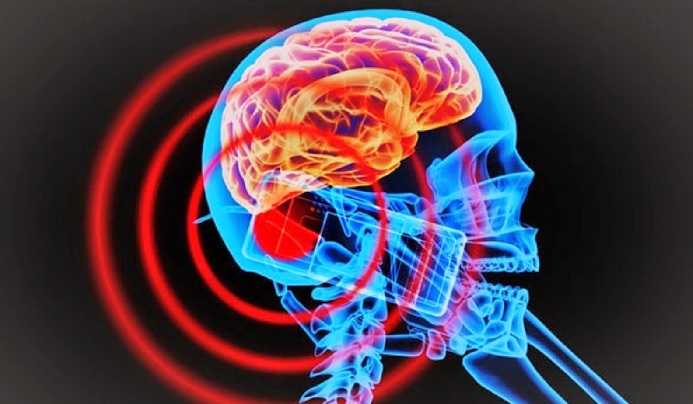 Работа ученицы 9 класса: Кондрашовой ЕленыУчитель: Малай Виктория Викторовна
Введение
Теоретическая часть
1.1 История изобретения мобильного телефона.
1.2 Базовые станции мобильной связи
1.3 Вредное влияние телефонов на здоровье человека
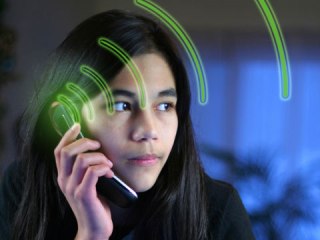 1.4 Долгий разговор по сотовому телефону таит опасность
1.5 Мобильный телефон во время грозы опасен для жизни
ПРАКТИЧЕСКАЯ ЧАСТЬ
2.1 Как уменьшить вред сотового телефона
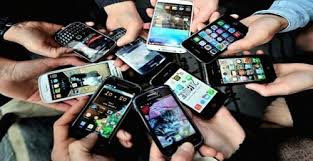 2.2 Анкетирование учащихся и анализ полученных результатов
ЗАКЛЮЧЕНИЕ